Model Land and Seafloor Surfaces using Alloy(Part 3)
Roger L. Costello
May 28, 2018
The material in these slides come from this paper
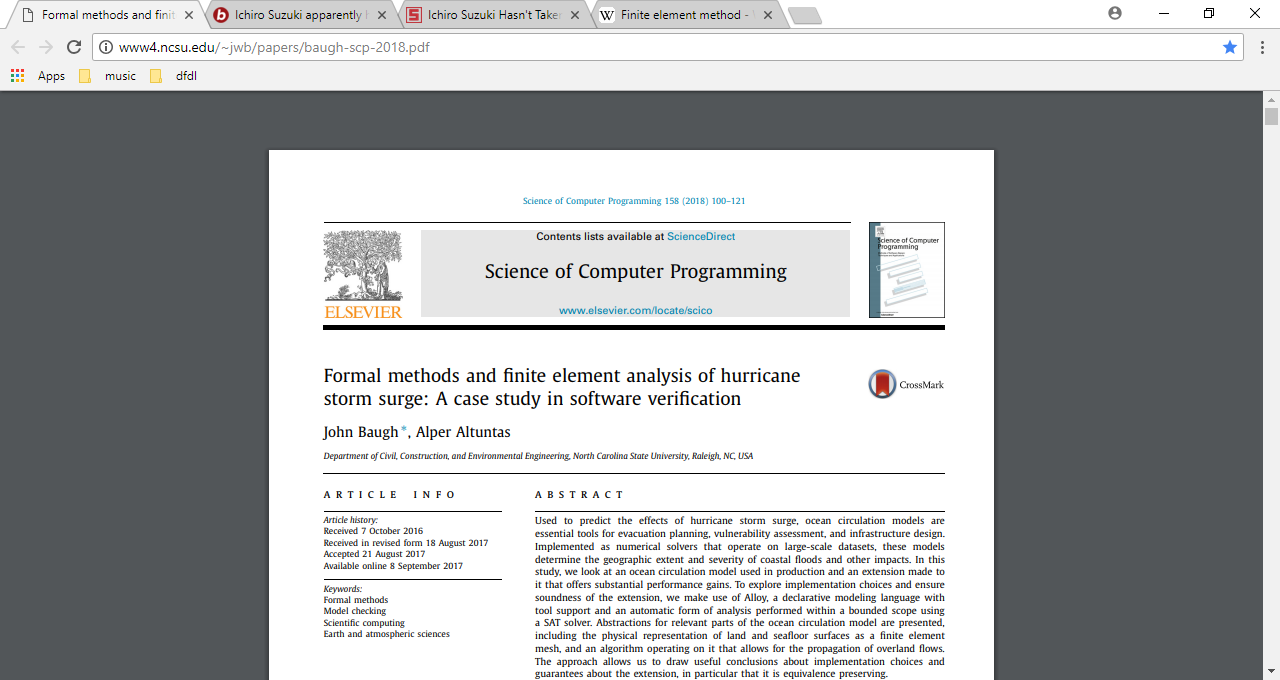 http://www4.ncsu.edu/~jwb/papers/baugh-scp-2018.pdf
The big picture
ADCIRC is the name of a software tool that simulates the movement of water over land and sea.
A new version of ARCIRC is being developed. We're trying to show that the simpler (original) implementation and a more complex (enhanced) implementation are equivalent. So the more complex one (which is more efficient) can be used in place of the simpler one.
ADCIRC uses an algorithm called the wet-dry algorithm. The algorithm was empirically developed, i.e., it is an empirical algorithm. The algorithm emerged piecemeal over time from the experience and analysis of users and developers, not from a specification.
It takes ADCIRC many hours to perform a single simulation of a region, such as simulating the water flow over the North Carolina coastal region.
We would like to simulate a tiny subset of a region. Why simulate a tiny subset? Because it will take much less time (minutes instead of hours).
The big picture (cont.)
The wet-dry algorithm has 5 steps. At each step the wetness value of each node and element is determined based purely on the wetness values of local, surrounding elements and nodes.
Here’s the approach to implementing the Alloy model: First, perform the full simulation using ADCIRC. Record the wetness value of the nodes on the interface of the subset region to the full region. In the Alloy model initialize the interface nodes to those recorded values. The other, non-interface, nodes are initialized to arbitrary values. This interface-assigning is sufficient to ensure that the Alloy model will produce, in the last step, the same wetness values as the full run.
Build on top of the previous models
This model builds on top of the wet-dry model. 
The focus of this model is to define a submesh and see how it behaves compared to the full mesh. 
More accurately, we define a full domain and a subdomain. We begin by describing the structural relationships between them, and then show how to set up comparisons so that outcomes can be used to determine whether certain boundary conditions on subdomains are effective.
Model full domain and subdomain
Model coastal regions, with a focus on how areas become wet and dry
Model meshes composed of triangles which are constrained to fit together edge-to-edge
module fullsub

open wetdry
module wetdry

open mesh
module mesh
Subdomain covers part of a full domain
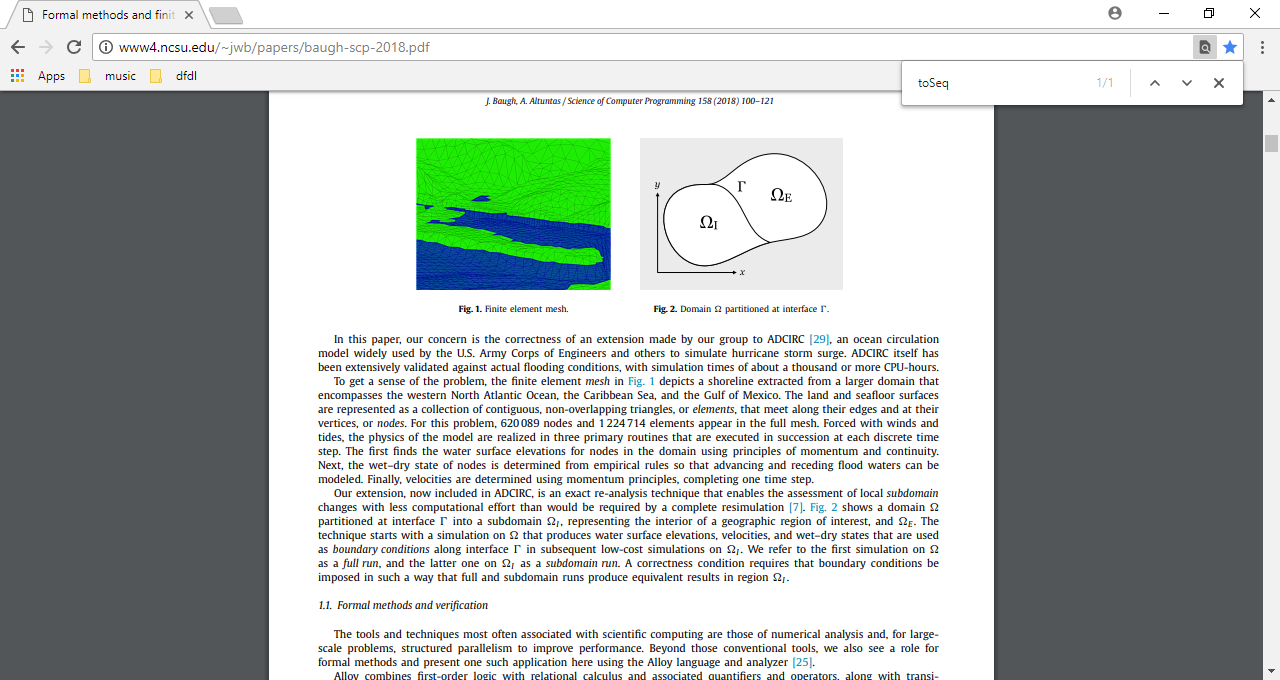 This figure shows a domain Ω (omega) partitioned at interface Γ (gamma) into a subdomain ΩI, representing the interior of a geographic region of interest, and ΩE.
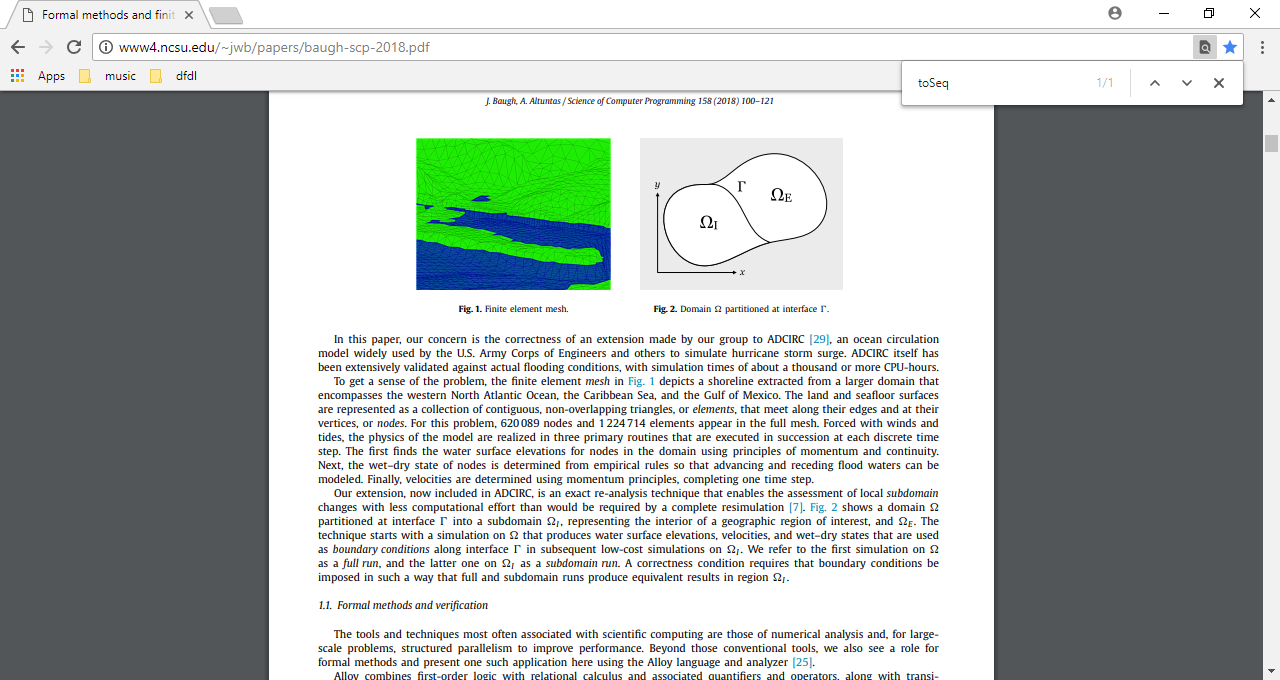 Ω (omega)  = the full domain
Γ (gamma) = the interface to the subdomain 
ΩI (omega, interior)  =  the subdomain 
ΩE (omega, exterior)  =  the portion outside the subdomain
Require value of nodes in ΩI after full run equals value of nodes in ΩI after subdomain run
The technique starts with a simulation on Ω that produces water surface elevations, velocities, and wet-dry states that are used as boundary conditions along interface Γ in subsequent low-cost simulations on ΩI. 
We refer to the first simulation on Ω as a full run, and the latter one on ΩI as a subdomain run. 
A correctness condition requires that boundary conditions be imposed in such a way that full and subdomain runs produce equivalent results in region ΩI.
Create a mesh for the full domain and a subset of it
Extend Mesh with the singletons Full and Sub to represent Ω and ΩI, respectively, and then require that the subdomain’s elements be drawn from those of the full domain:
// Define full domain and subdomain meshes
one sig Full, Sub extends Mesh {}

// Subdomain elements are a subset of full domain elements
fact { all e: Sub.elements | e in Full.elements }
Full domain and subdomain share structure
The full domain and subdomain have common properties, such as the physical attributes slowFlow and H.
// Separate states are needed for full domain and subdomain runs
sig F, S extends State {}

// Subdomain elements are a subset of full domain elements
fact { all s: State | s in F + S }
Full domain and subdomain runs must be independent
While full and subdomain runs share structure, their individual computations should be independent and based on their own wet-dry states. To distinguish between them, we extend State so that a unique trace is generated for each type of run:
// Separate states are needed for full domain and subdomain runs
sig F, S extends State {}

// State = F + S
fact { all s: State | s in F + S }
State
F
S
Two ordered State sets … must distinguish them
// full domain states 
open util/ordering [F] as fo

// subdomain states
open util/ordering [S] as so
Here’s one instance
n3
n3
n1
n1
e2
e2
ΩE
Sub
n2
e1
e0
n0
n2
e1
e0
n0
n4
n4
run { #Full.elements = 3 and #Sub.elements = 1 and #Element = 3 and #Node = 5} 
for 2 Mesh, 3 Element, 3 Triangle, 5 Node, 5 Vertex, 12 State, 6 F, 6 S, 6 int
Here’s another instance
n12
n12
n14
n6
e3
n14
e2
n6
e3
e2
Sub
e0
e0
n9
n9
n8
n8
e4
e4
e1
e1
n0
n0
run { #Full.elements = 5 and #Sub.elements = 3 and #Element = 5 and #Node = 15} 
for 2 Mesh, 5 Element, 5 Triangle, 15 Node, 15 Vertex, 12 State, 6 F, 6 S, 6 int
Equivalent wet values at each time step?
n12
n14
n6
e3
e2
Sub
e0
n9
n8
e4
e1
Run the wet-dry algorithm on the full mesh.
Run the wet-dry algorithm on the sub mesh.
We want the wet values of the nodes within the common region (the sub region) to be equal for the full and subdomain runs
n0
Our approach to verification involves a comparison between full and subdomain runs, as opposed to showing that the wet-dry algorithm, in isolation, satisfies a specification.
What about the wet value of elements?
Run the wet-dry algorithm on the full mesh.
Run the wet-dry algorithm on the sub mesh.
We want the wet values of the nodes within the common region (the sub region) to be equal for the full and subdomain runs
Though both nodes and elements have wet-dry states that are potentially of interest, only those pertaining to nodes are affected—and complicated—by mesh partitioning, the problem we are addressing. The wet-dry states of elements, on the other hand, are determined solely by physical quantities that are known to be correct through other, more straightforward means. So while they appear in our model of the algorithm, we may safely focus our attention on node wet values (n.W), which are compared in full and subdomain runs.
In the first state each node in the subdomain has the same wetness value as the full domain
assert SameFinalStates {
  let f = toSeq[fo/first, fo/next], s = toSeq[so/first, so/next] |
    { all n: Sub.nodes | n.W.(s[0]) = n.W.(f[0])
      solve[Full, f]
      solve[Sub, s]
    }
    implies all n: Sub.nodes | n.W.(s[5]) = n.W.(f[5])
}

check SameFinalStates for 2 Mesh, 3 Triangle, 5 Vertex, 12 State, 6 F, 6 S, 6 int
In the final state does each node in the subdomain have the same wetness value as full domain?
Counterexample found
Final wetness value for each node of the full domain:
Final wetness value for each node of the subdomain:
n1
n1
Dry
Wet
Sub
Sub
n0
n0
Dry
Wet
e1
e1
e0
n4
e0
n4
Wet
Dry
n2
n2
Dry
Is node n on the subdomain border?
Let’s define a predicate that is passed a mesh m and a node n. 
The predicate is satisfied only if n is on the subdomain border.
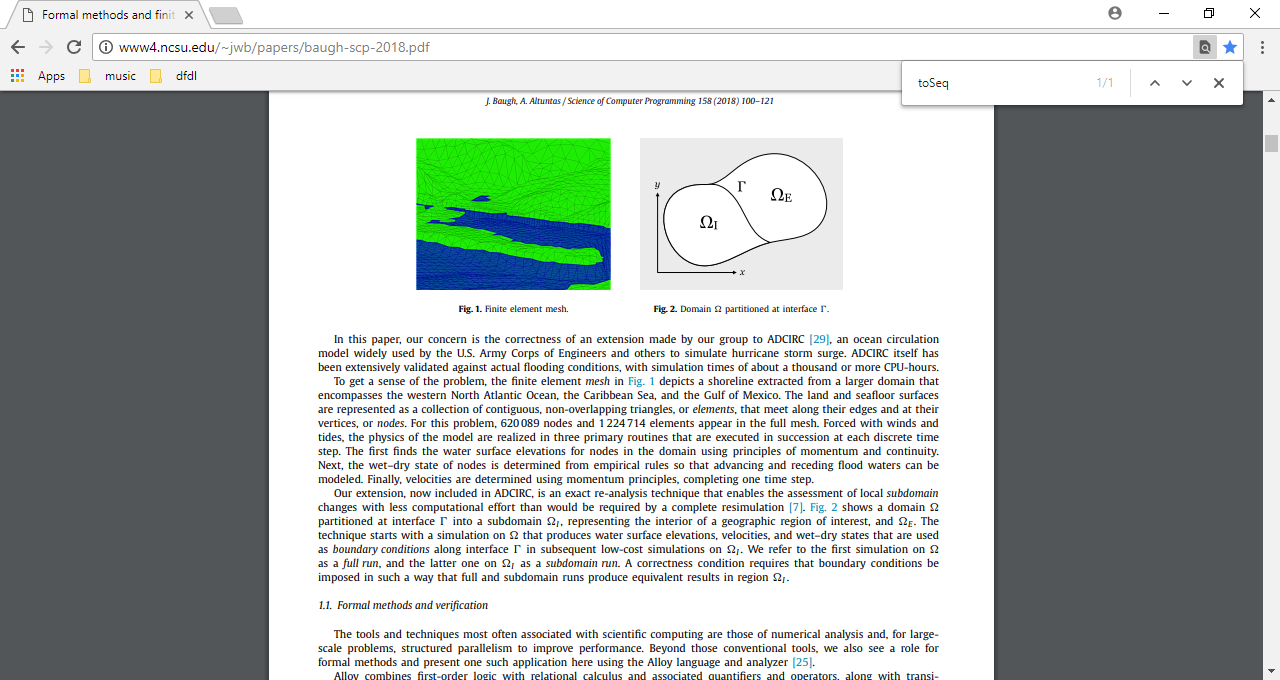 Legend
= node on the subdomain border
Is node n on the subdomain border?
A node is on a subdomain border if it's incident to an element in ΩE.
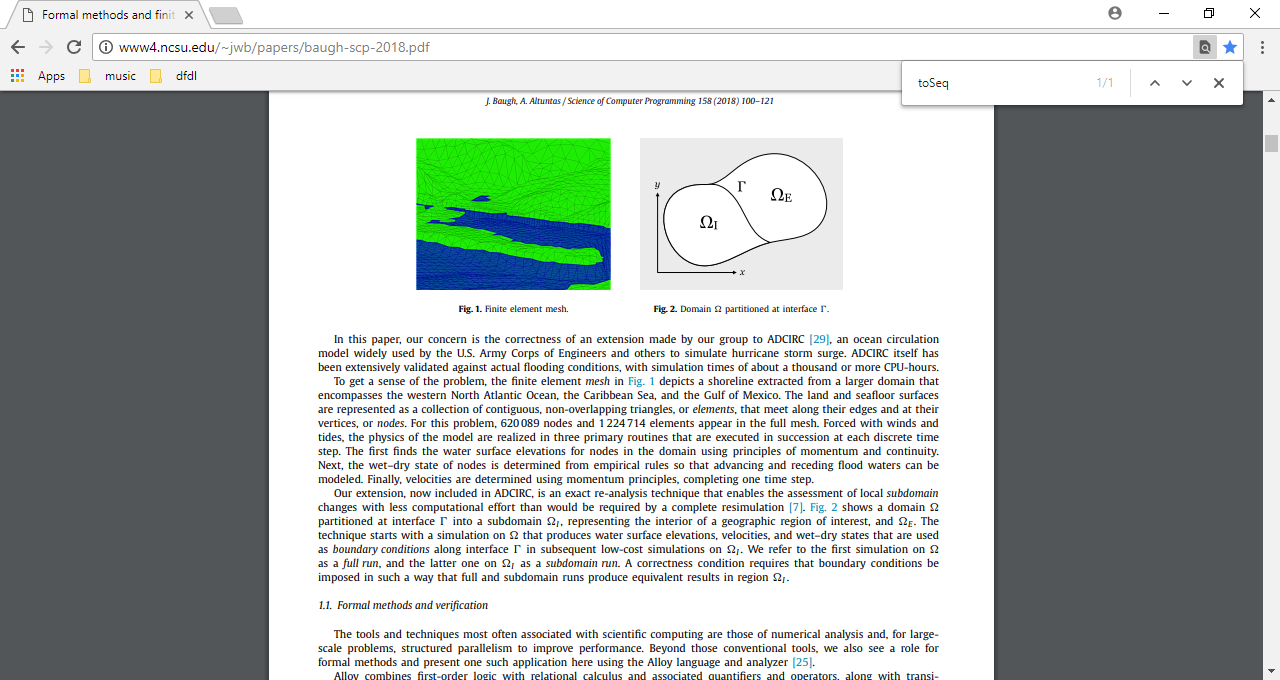 Nodes n1 and n4 are interface nodes, i.e., in Γ (gamma)
n3
n1
e2
ΩE
Sub
n2
e1
e0
n0
n4
Node n is in Γ (gamma) if it is in the Sub mesh, is a border node, and is a node of a non-Sub element.
pred gamma [m: Mesh, n: Node] {
  m = Sub and borderVertex[m, n]
  some incidentElts[Full, n] - incidentElts[Sub, n]
}

fun incidentElts[m: Mesh, n: Node]: set Element {
  { e: m.elements | n in dom[e.edges] }
}
// A border vertex has a symmetric difference of 2.
pred borderVertex [m: Mesh, v: Vertex] {
  let e = m.triangles.edges | #symDiff[e.v, v.e] = 2
}
From the first slidedeck
(module Mesh)
This node is in the Sub mesh, is a border vertex, but it doesn’t have an incident element in ΩE.
n3
n1
e2
ΩE
Sub
n2
e1
e0
n0
pred gamma [m: Mesh, n: Node] {
  m = Sub and borderVertex[m, n]
  some incidentElts[Full, n] - incidentElts[Sub, n]
}

fun incidentElts[m: Mesh, n: Node]: set Element {
  { e: m.elements | n in dom[e.edges] }
}
n4
Full.incidentElts[Node$2] = Element$0
Sub.incidentElts[Node$2] = Element$0
Full.incidentElts[Node$2] - Sub.incidentElts[Node$2] = {}
n3
n1
e2
ΩE
Sub
n2
e1
e0
n0
pred gamma [m: Mesh, n: Node] {
  m = Sub and borderVertex[m, n]
  some incidentElts[Full, n] - incidentElts[Sub, n]
}

fun incidentElts[m: Mesh, n: Node]: set Element {
  { e: m.elements | n in dom[e.edges] }
}
n4
These nodes are in the Sub mesh, are border vertices and they have an incident element in ΩE.
n3
n1
e2
ΩE
Sub
n2
e1
e0
n0
pred gamma [m: Mesh, n: Node] {
  m = Sub and borderVertex[m, n]
  some incidentElts[Full, n] - incidentElts[Sub, n]
}

fun incidentElts[m: Mesh, n: Node]: set Element {
  { e: m.elements | n in dom[e.edges] }
}
n4
Full.incidentElts[Node$2] = Element$0, Element$1, Element$2
Sub.incidentElts[Node$2] = Element$0
Full.incidentElts[Node$2] - Sub.incidentElts[Node$2] = Element$1, Element$2
n3
n1
e2
ΩE
Sub
n2
e1
e0
n0
pred gamma [m: Mesh, n: Node] {
  m = Sub and borderVertex[m, n]
  some incidentElts[Full, n] - incidentElts[Sub, n]
}

fun incidentElts[m: Mesh, n: Node]: set Element {
  { e: m.elements | n in dom[e.edges] }
}
n4